ТЕНДЕНЦІЇ ТА ПРОБЛЕМИ СУЧАСНОЇ НАНОЕЛЕКТРОНІКИ
Методи формування наноструктур
ТЕНДЕНЦІЇ ТА ПРОБЛЕМИ СУЧАСНОЇ НАНОЕЛЕКТРОНІКИ
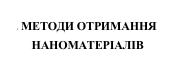 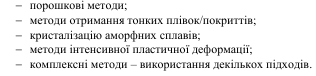 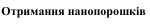 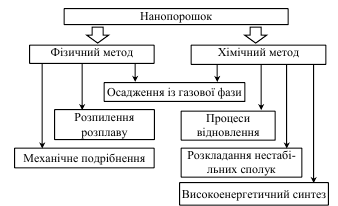 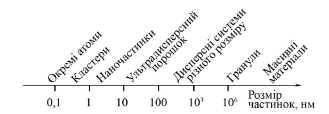 ТЕНДЕНЦІЇ ТА ПРОБЛЕМИ СУЧАСНОЇ НАНОЕЛЕКТРОНІКИ
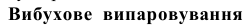 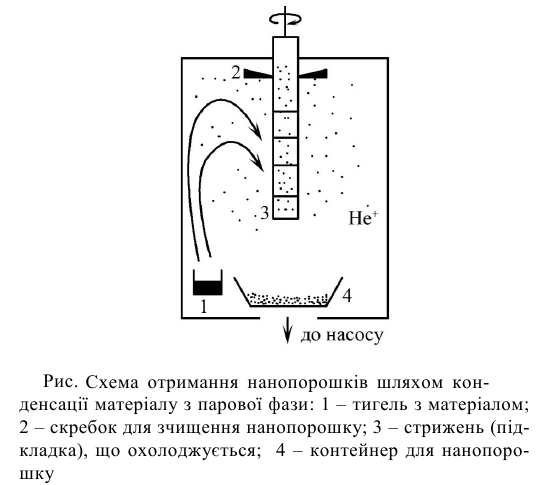 ТЕНДЕНЦІЇ ТА ПРОБЛЕМИ СУЧАСНОЇ НАНОЕЛЕКТРОНІКИ
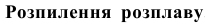 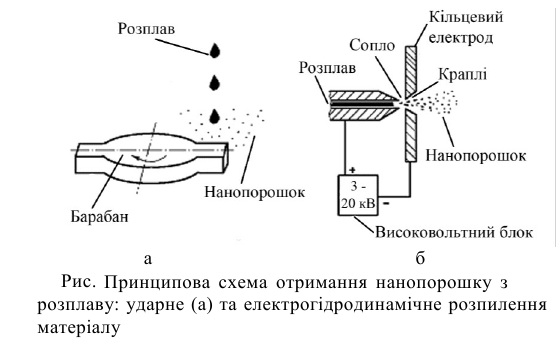 ТЕНДЕНЦІЇ ТА ПРОБЛЕМИ СУЧАСНОЇ НАНОЕЛЕКТРОНІКИ
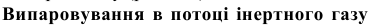 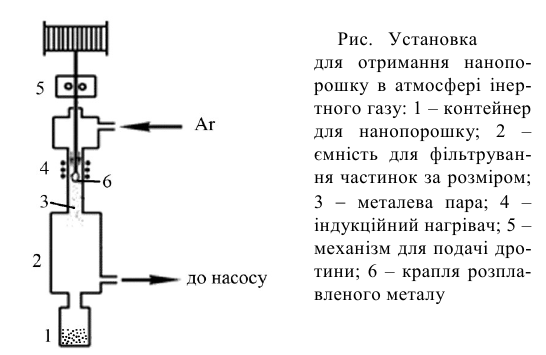 ТЕНДЕНЦІЇ ТА ПРОБЛЕМИ СУЧАСНОЇ НАНОЕЛЕКТРОНІКИ
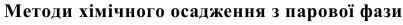 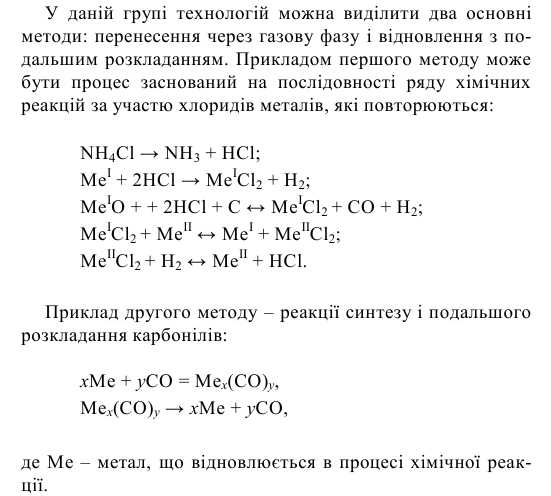 ТЕНДЕНЦІЇ ТА ПРОБЛЕМИ СУЧАСНОЇ НАНОЕЛЕКТРОНІКИ
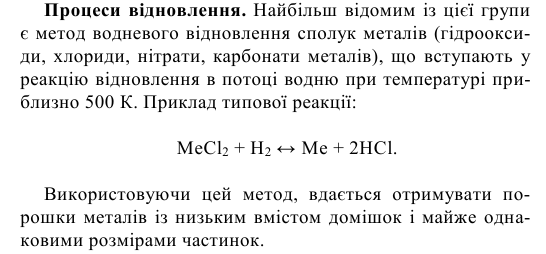 ТЕНДЕНЦІЇ ТА ПРОБЛЕМИ СУЧАСНОЇ НАНОЕЛЕКТРОНІКИ
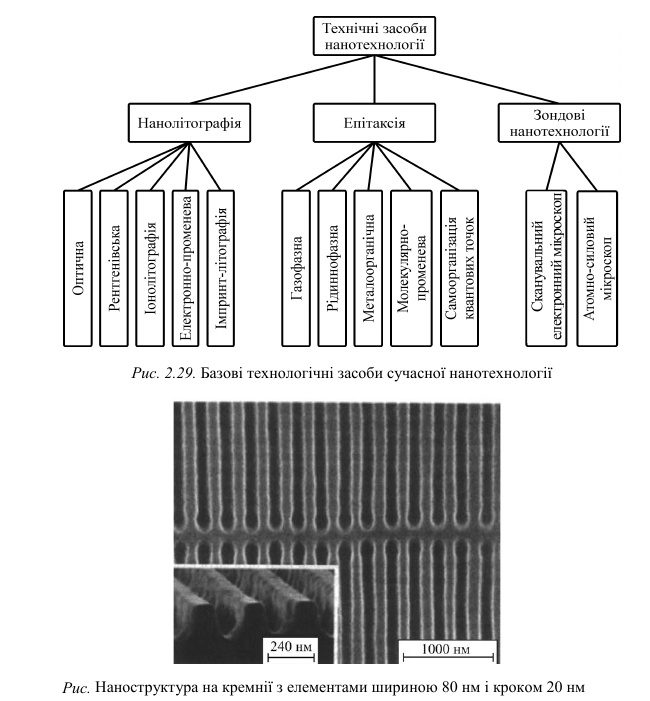 ТЕНДЕНЦІЇ ТА ПРОБЛЕМИ СУЧАСНОЇ НАНОЕЛЕКТРОНІКИ
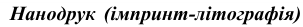 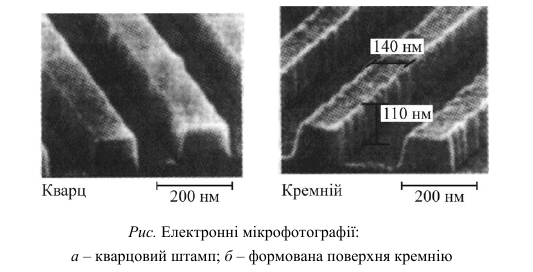 ТЕНДЕНЦІЇ ТА ПРОБЛЕМИ СУЧАСНОЇ НАНОЕЛЕКТРОНІКИ
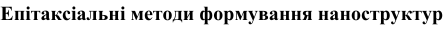 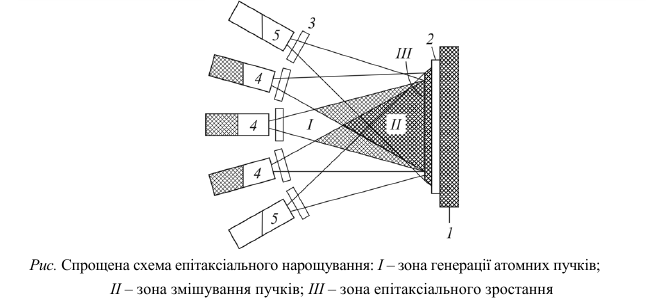 ТЕНДЕНЦІЇ ТА ПРОБЛЕМИ СУЧАСНОЇ НАНОЕЛЕКТРОНІКИ
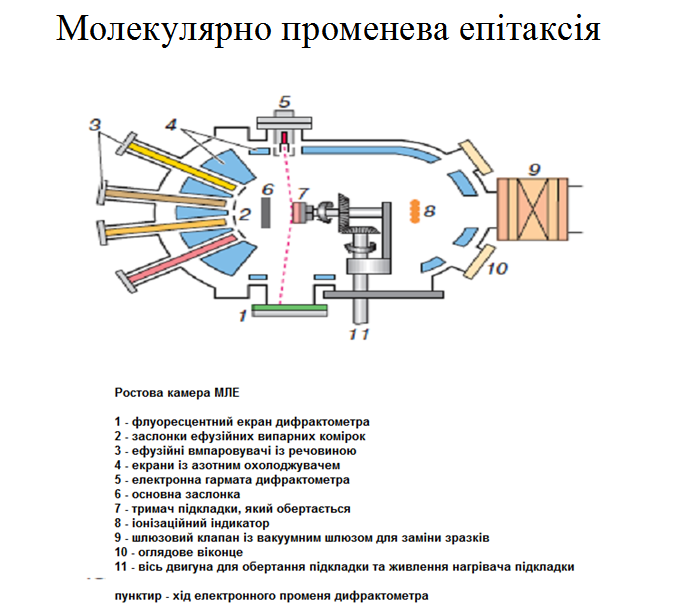 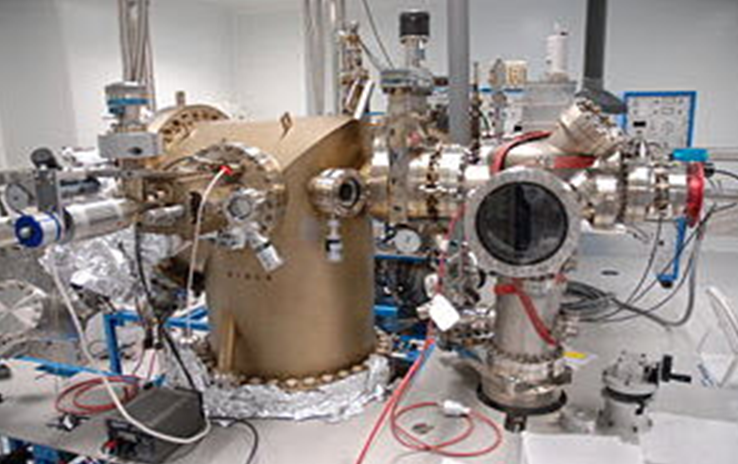 ТЕНДЕНЦІЇ ТА ПРОБЛЕМИ СУЧАСНОЇ НАНОЕЛЕКТРОНІКИ
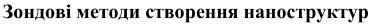 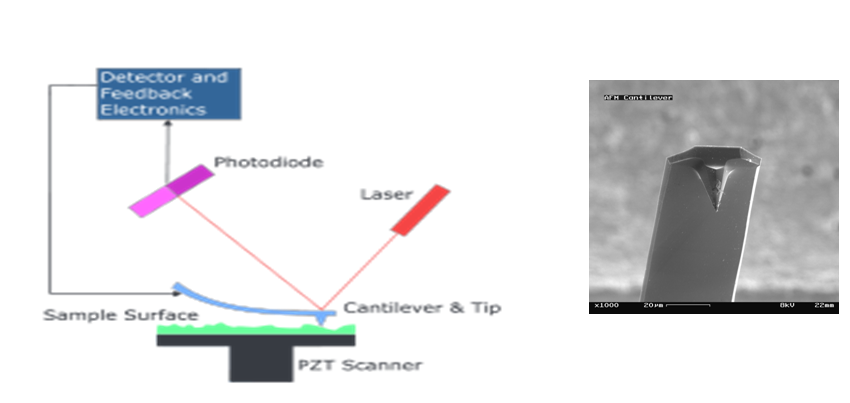 ТЕНДЕНЦІЇ ТА ПРОБЛЕМИ СУЧАСНОЇ НАНОЕЛЕКТРОНІКИ
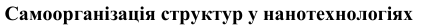 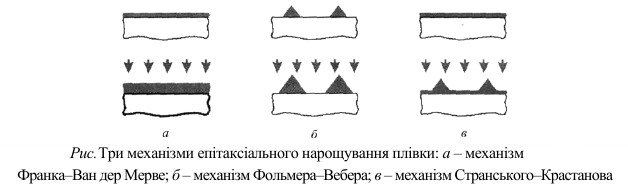 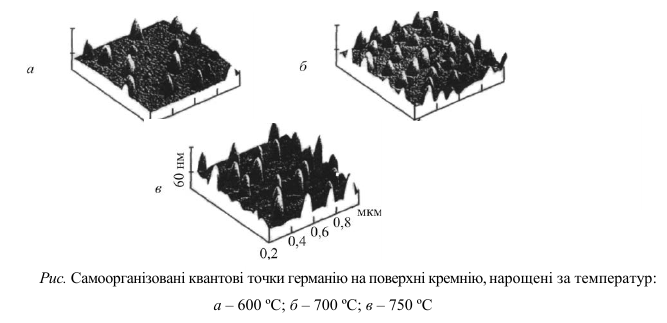 ТЕНДЕНЦІЇ ТА ПРОБЛЕМИ СУЧАСНОЇ НАНОЕЛЕКТРОНІКИ
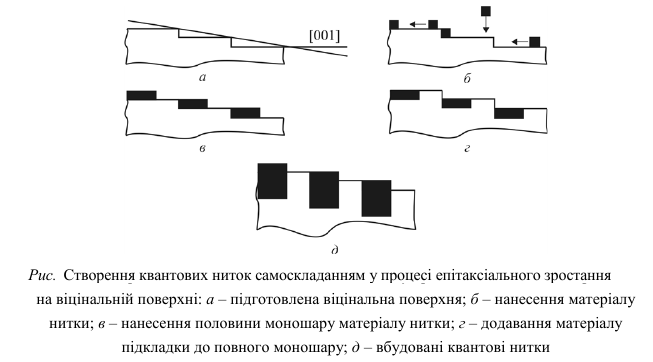